Tropical Cyclone Diurnal Cycle
Hurricane Earl: 31 August 2010
GOES Infrared
GOES Diurnal Cycle Imagery
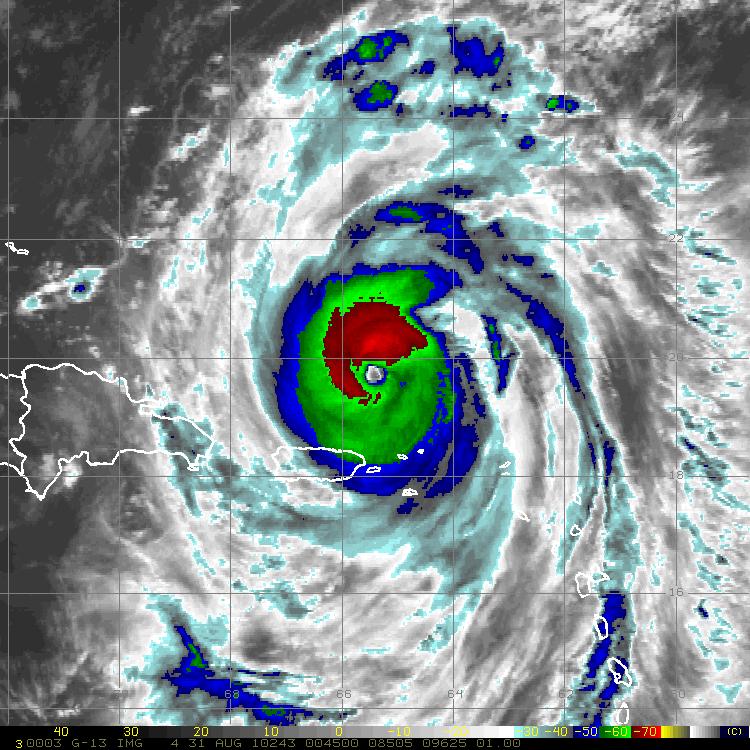 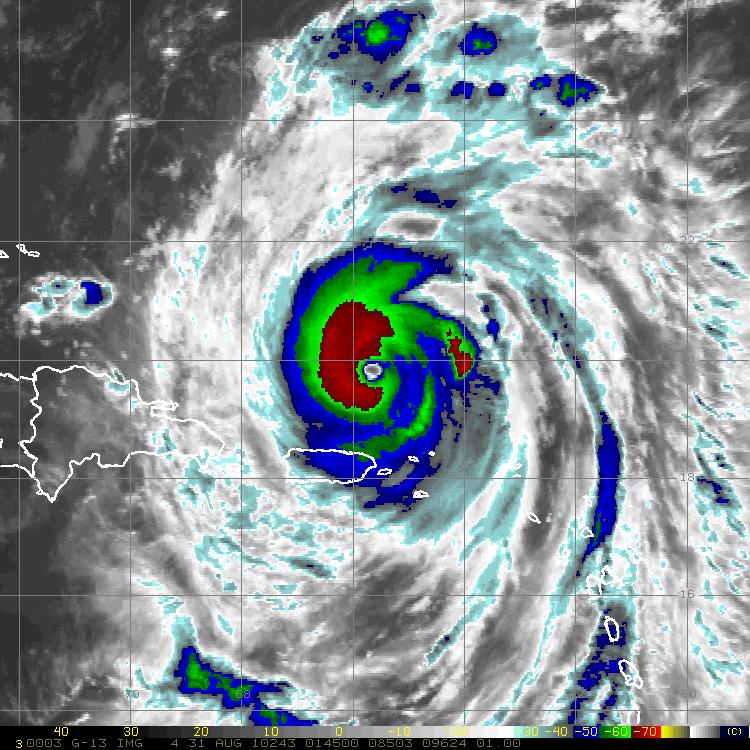 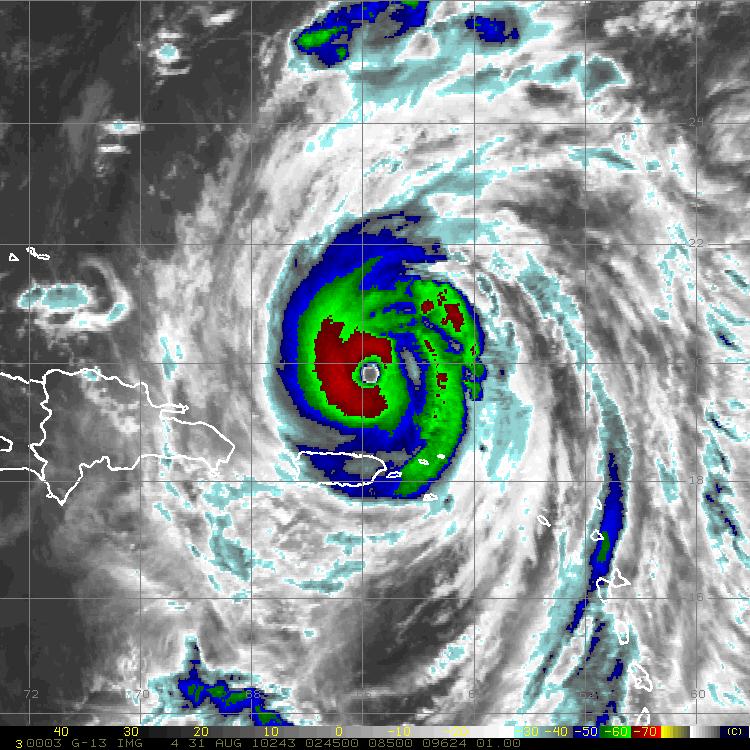 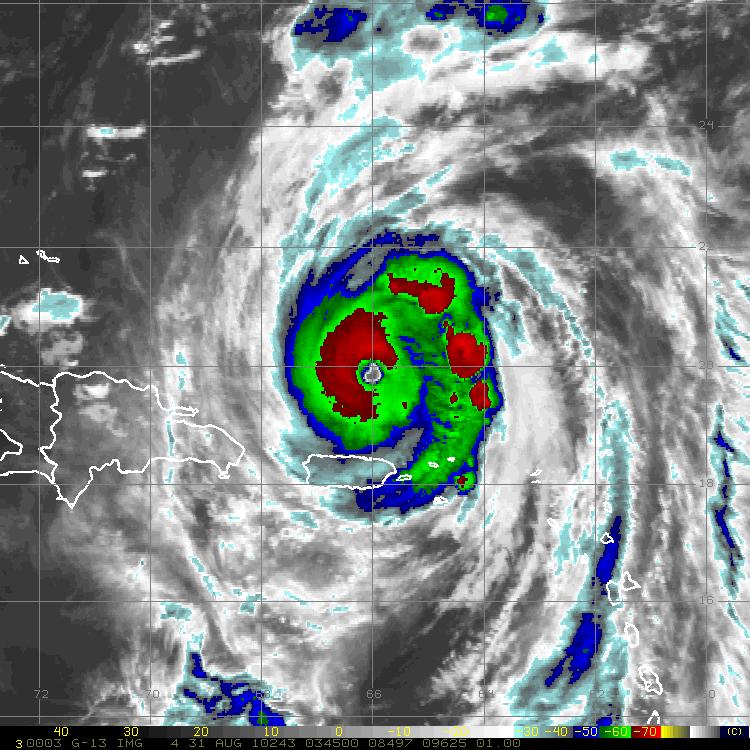 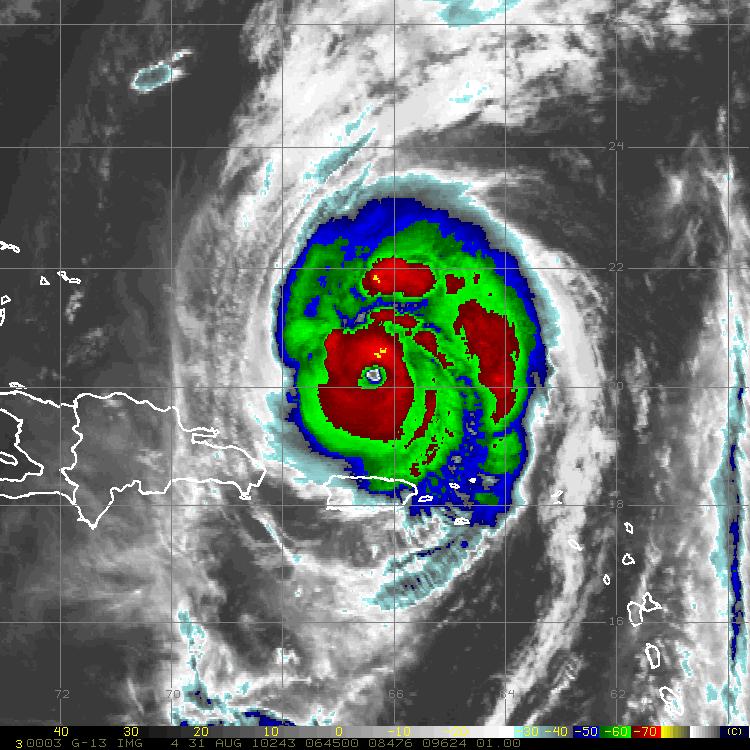 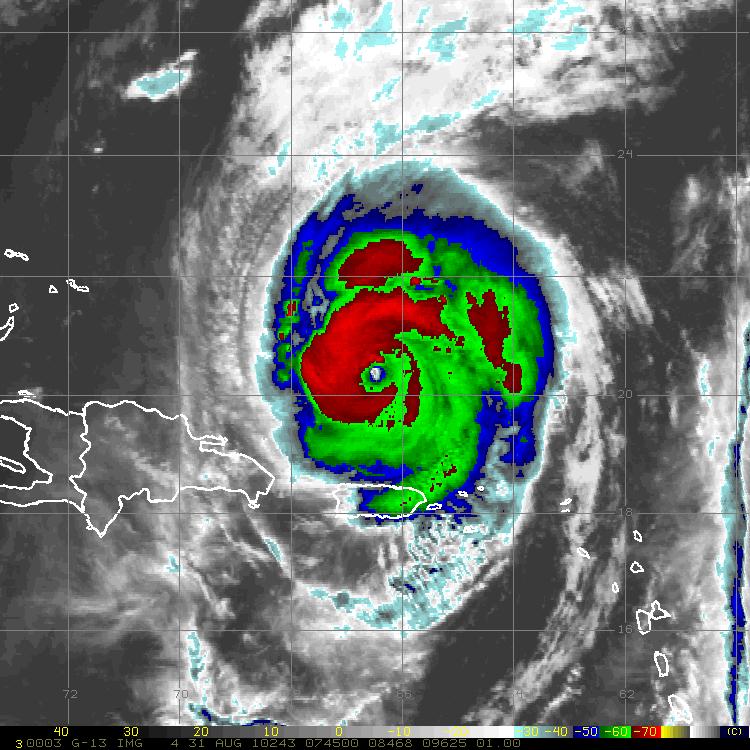 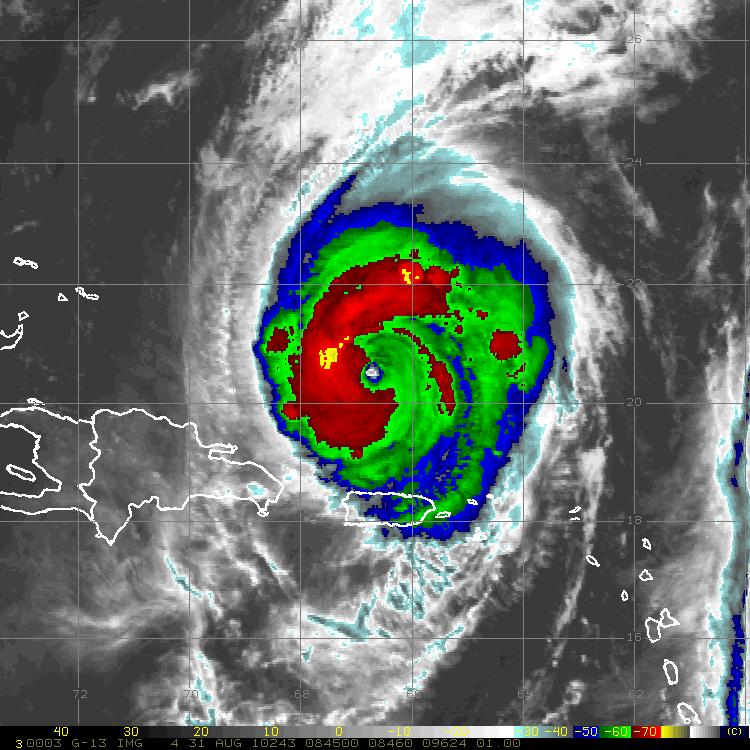 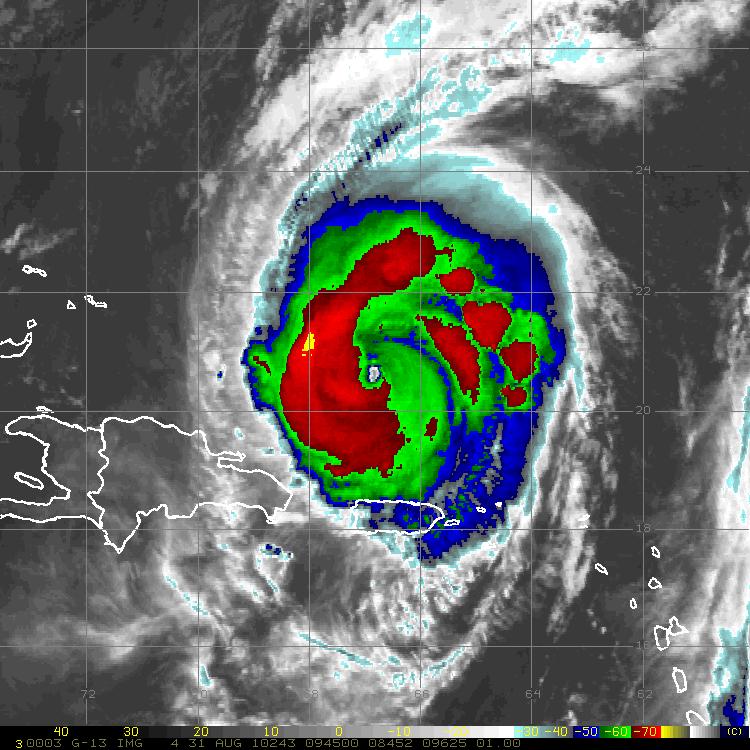 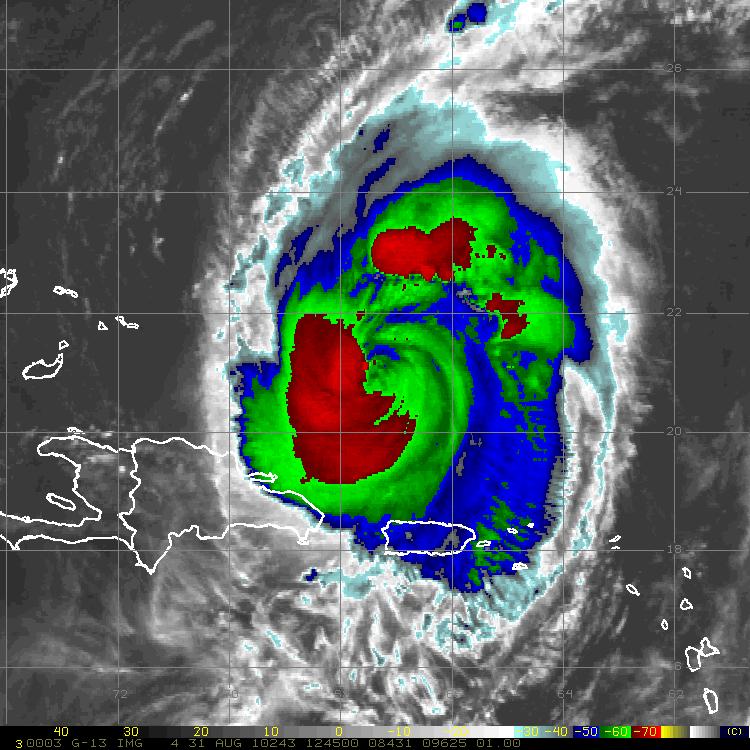 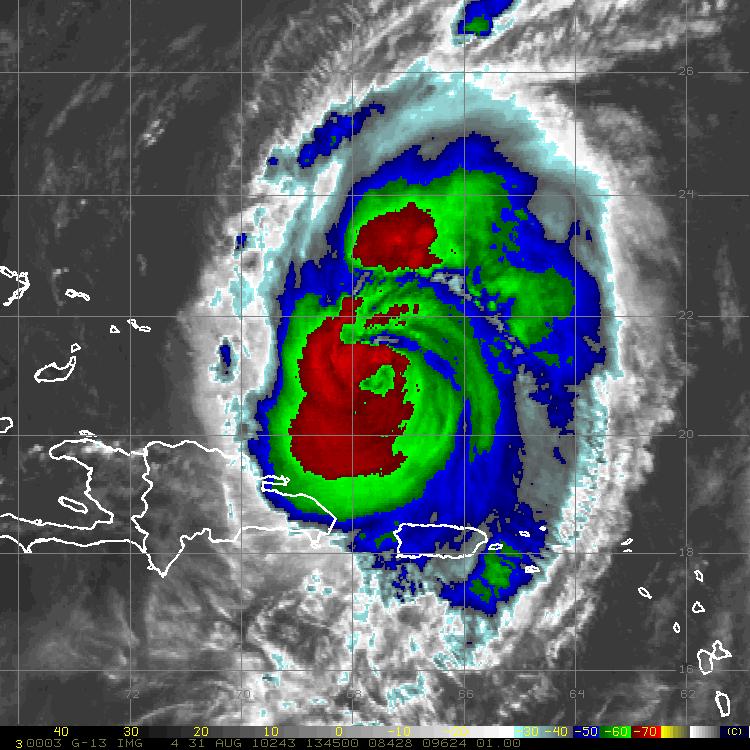 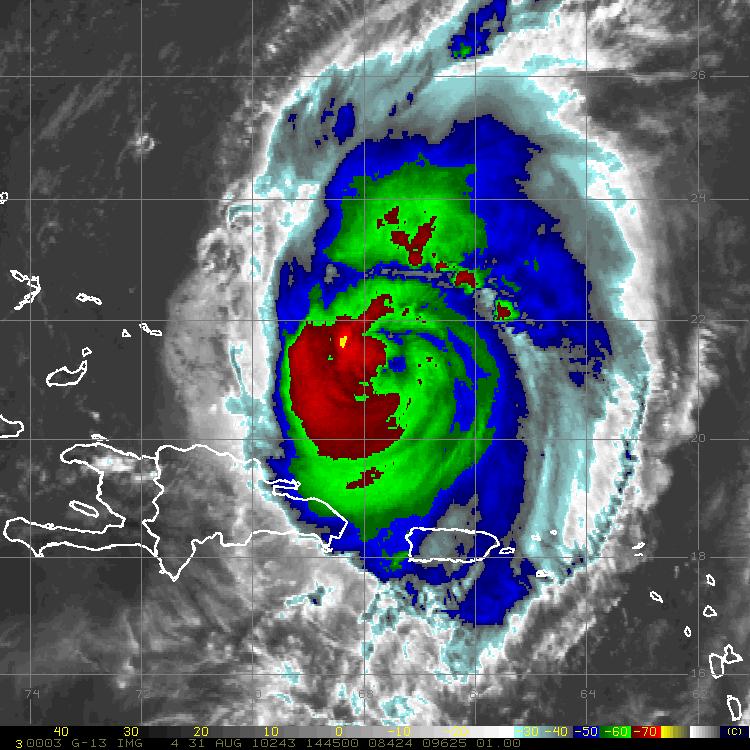 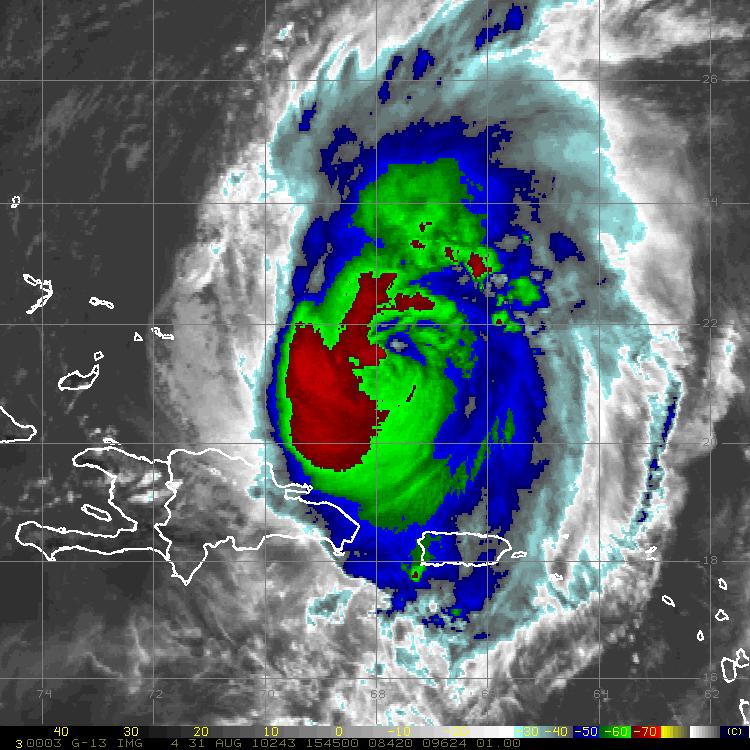 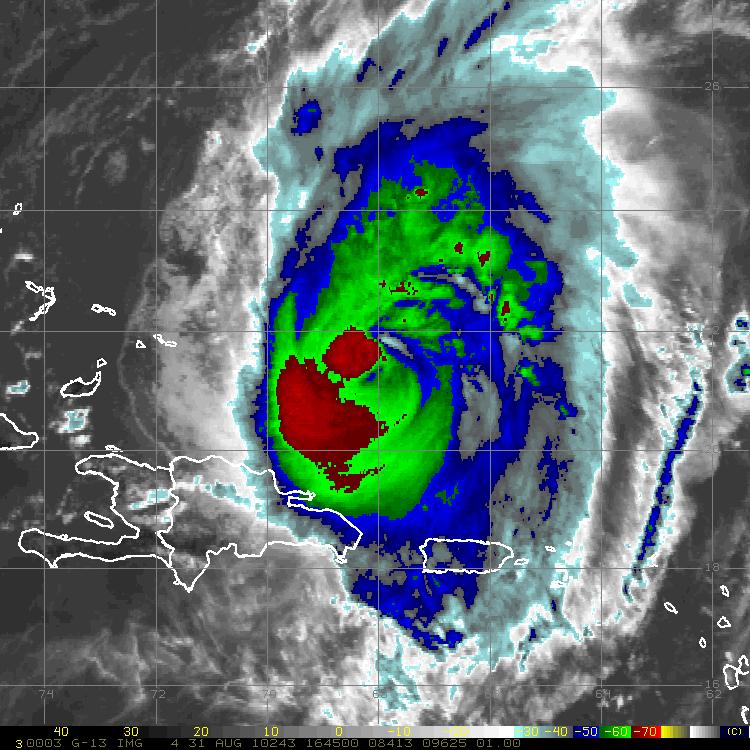 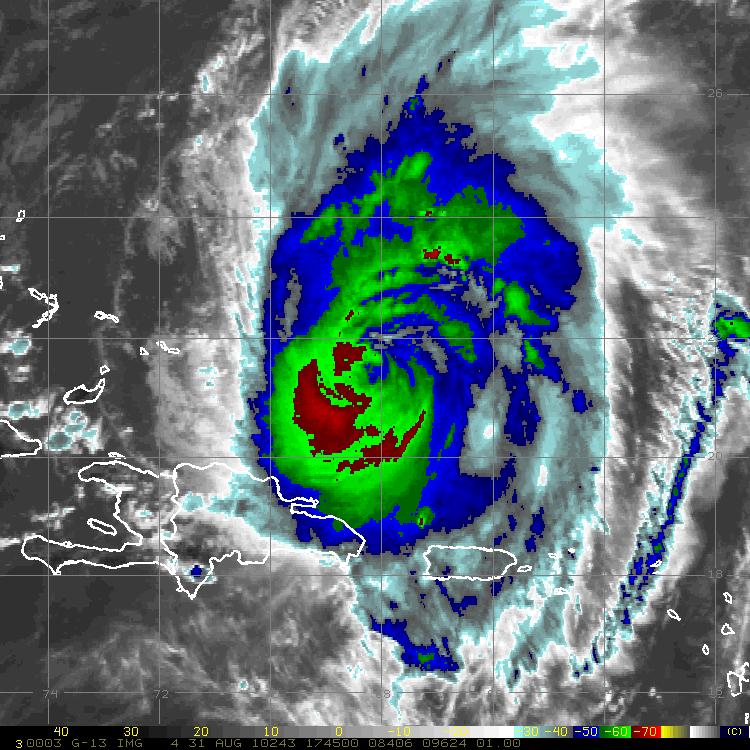 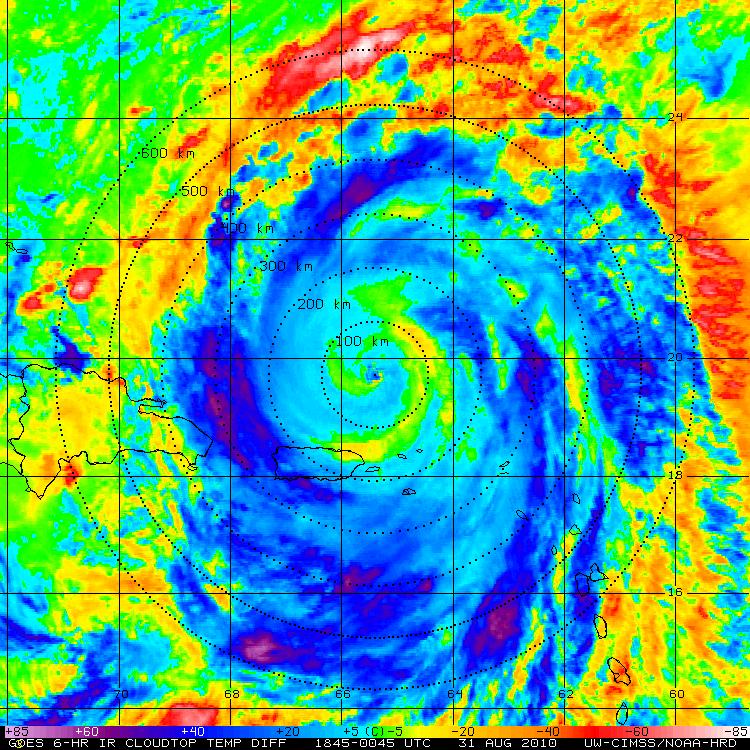 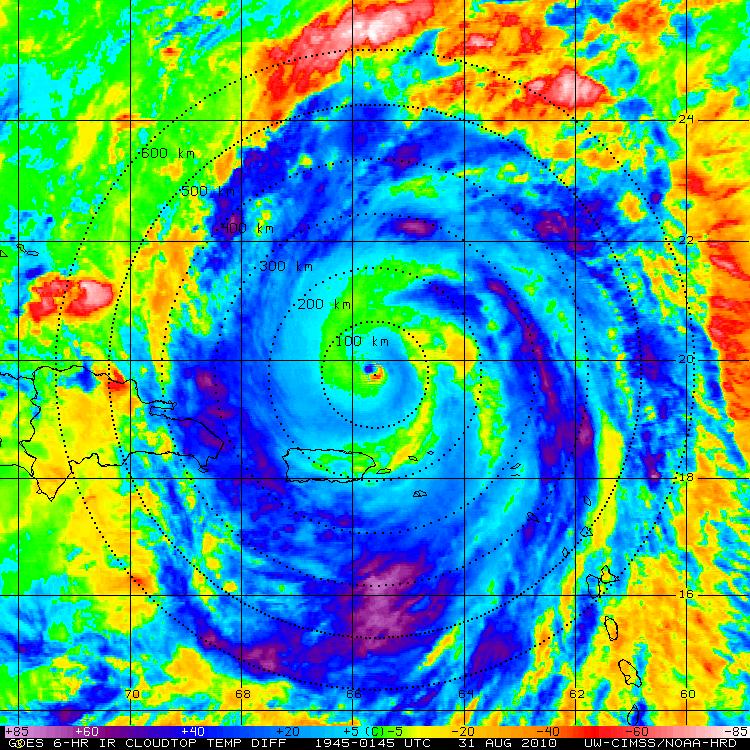 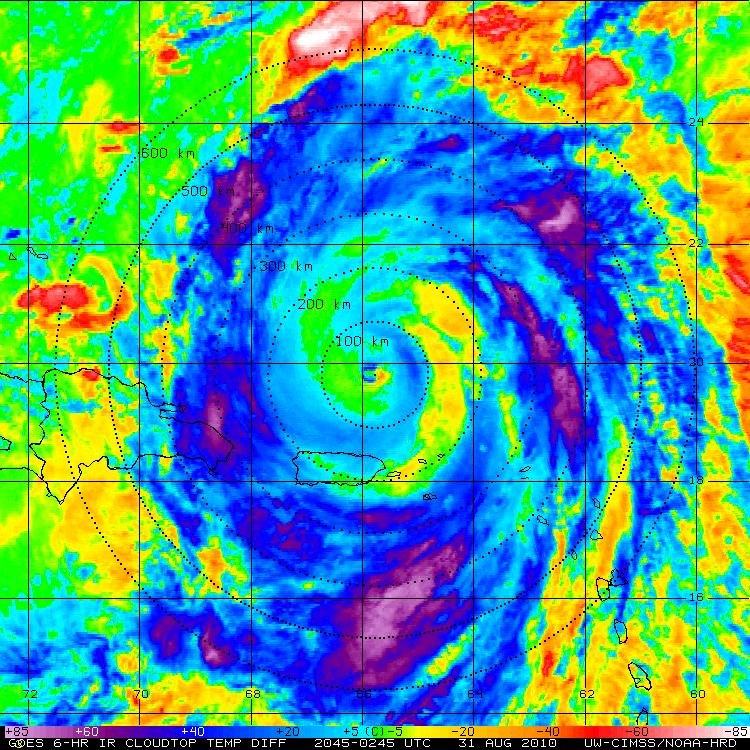 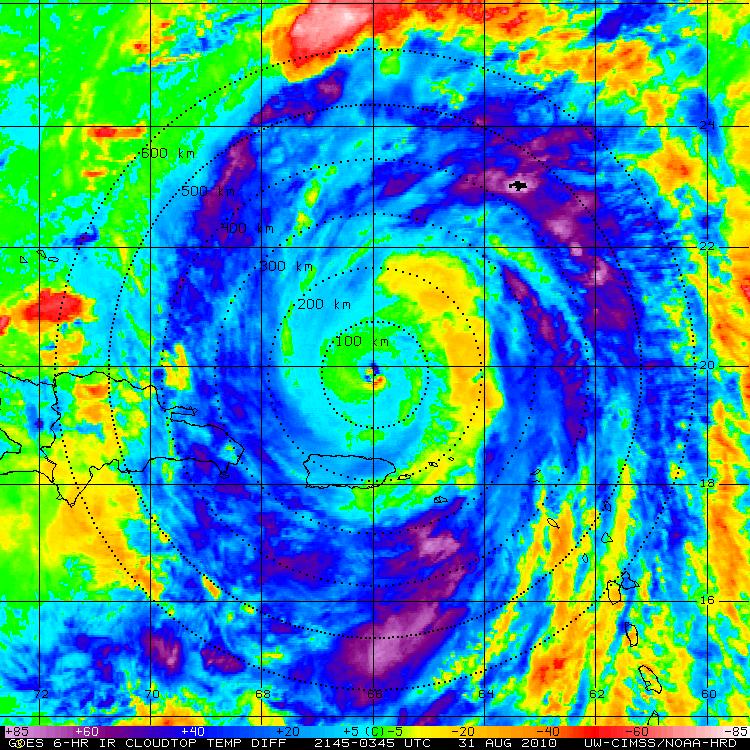 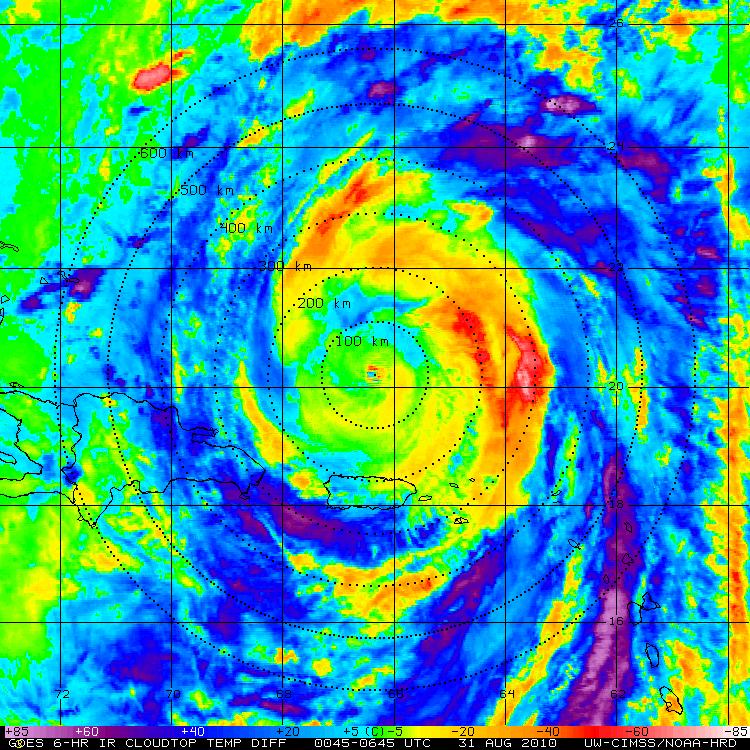 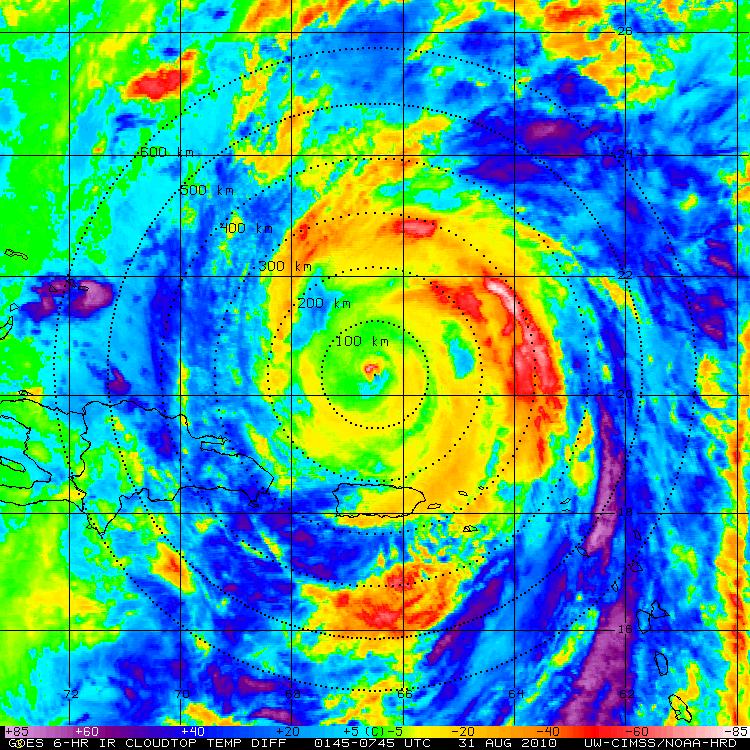 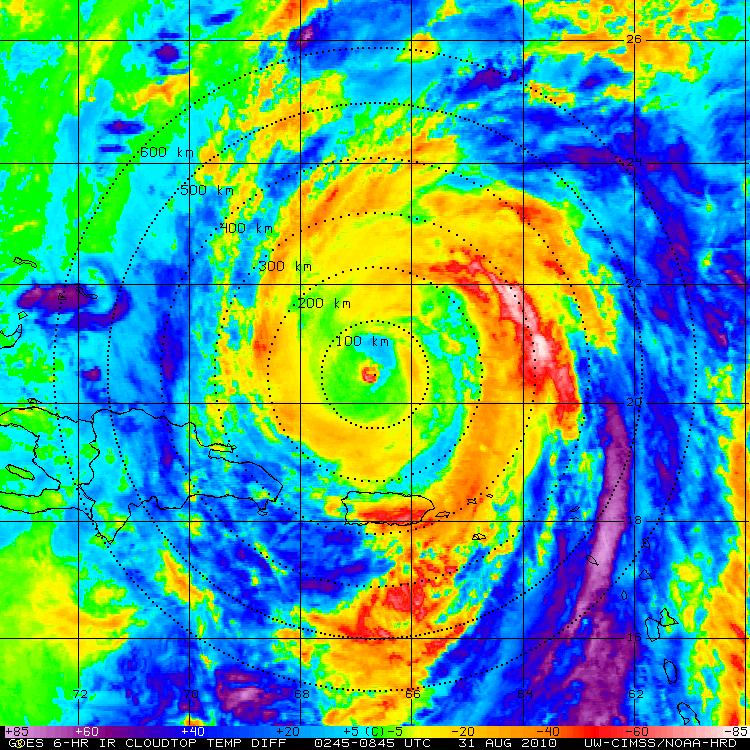 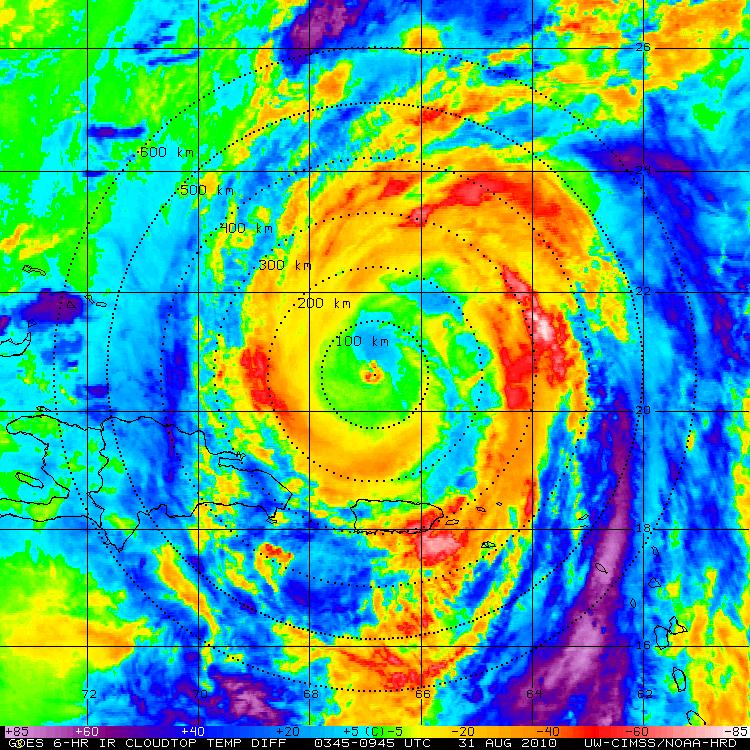 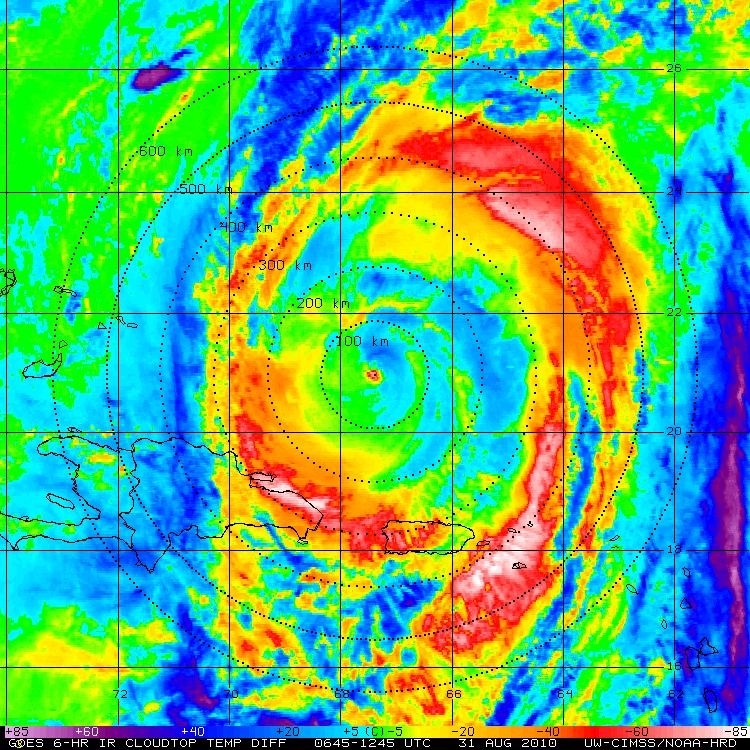 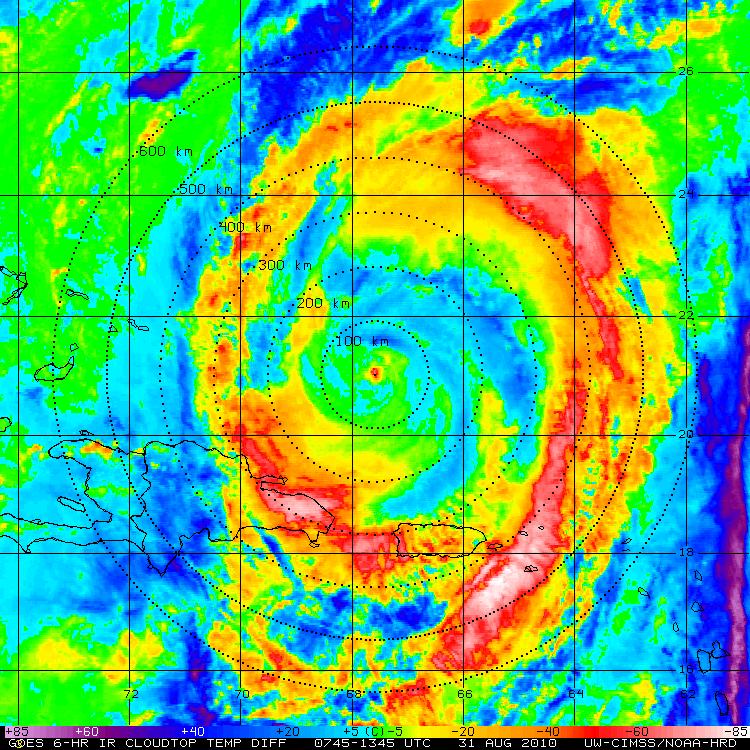 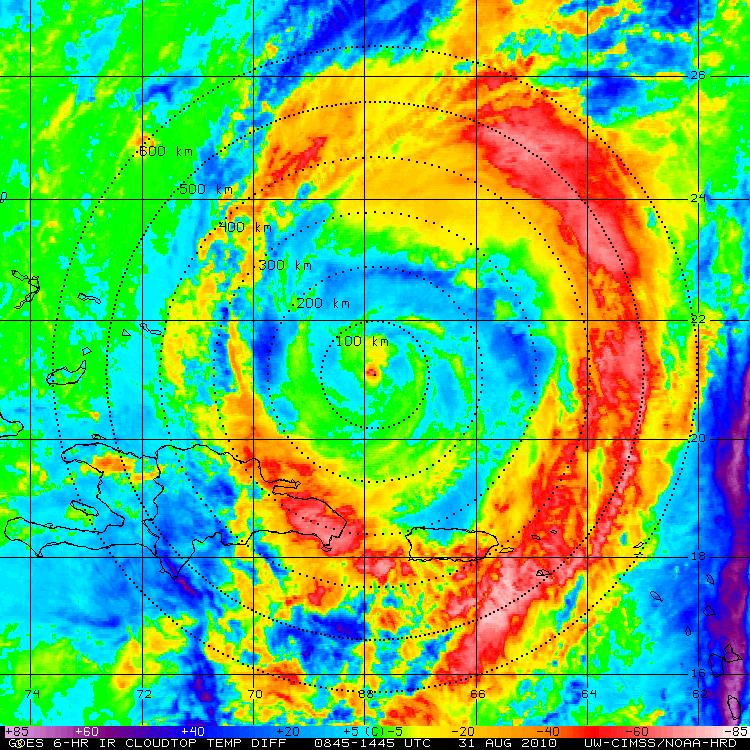 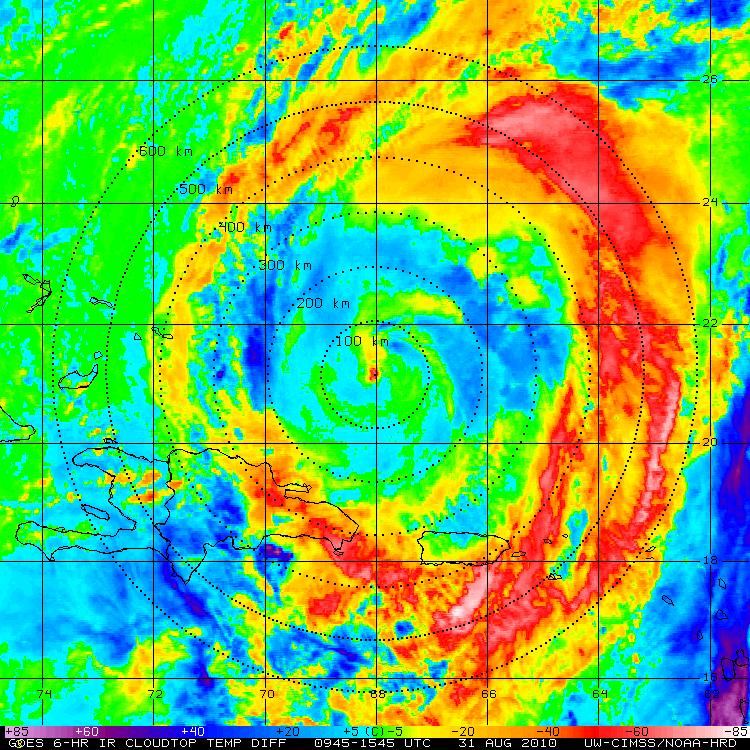 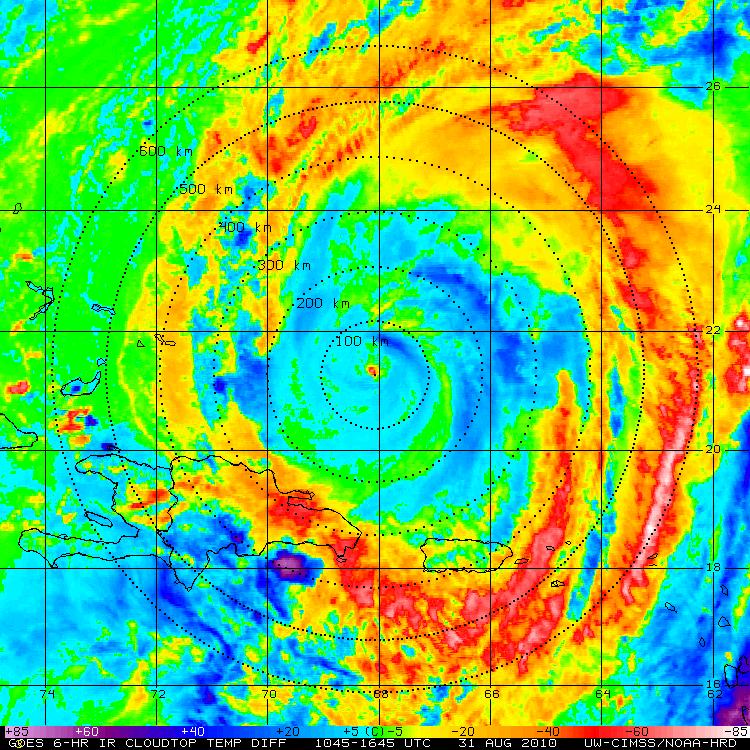 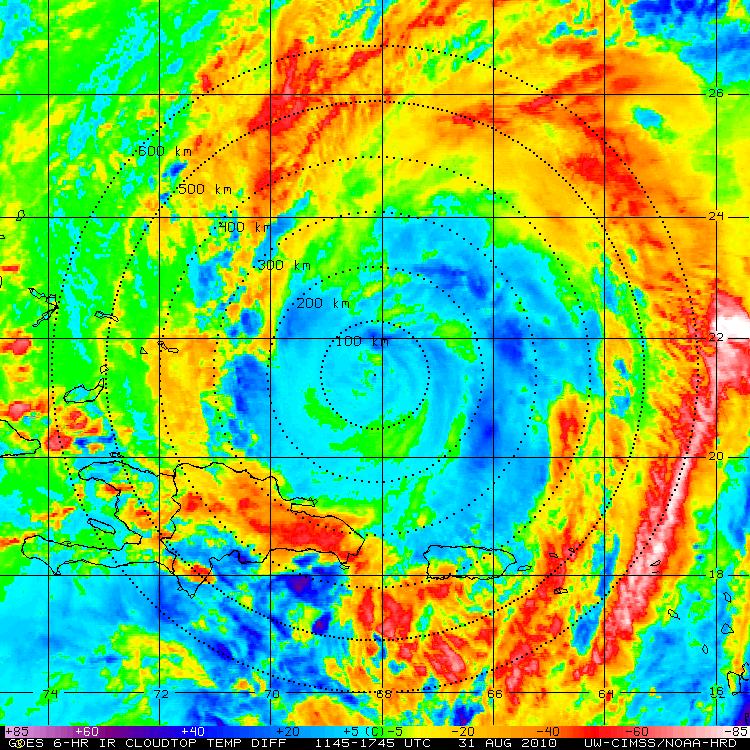